About OMICS Group
OMICS Group International is an amalgamation of Open Access publications and worldwide international science conferences and events. Established in the year 2007 with the sole aim of making the information on Sciences and technology ‘Open Access’, OMICS Group publishes 400 online open access scholarly journals in all aspects of Science, Engineering, Management and Technology journals. OMICS Group has been instrumental in taking the knowledge on Science & technology to the doorsteps of ordinary men and women. Research Scholars, Students, Libraries, Educational Institutions, Research centers and the industry are main stakeholders that benefitted greatly from this knowledge dissemination. OMICS Group also organizes 300 International conferences annually across the globe, where knowledge transfer takes place through debates, round table discussions, poster presentations, workshops, symposia and exhibitions.
About OMICS Group Conferences
OMICS Group International is a pioneer and leading science event organizer, which publishes around 400 open access journals and conducts over 300 Medical, Clinical, Engineering, Life Sciences, Pharma scientific conferences all over the globe annually with the support of more than 1000 scientific associations and 30,000 editorial board members and 3.5 million followers to its credit.
     OMICS Group has organized 500 conferences, workshops and national symposiums across the major cities including San Francisco, Las Vegas, San Antonio, Omaha, Orlando, Raleigh, Santa Clara, Chicago, Philadelphia, Baltimore, United Kingdom, Valencia, Dubai, Beijing, Hyderabad, Bengaluru and Mumbai.
Psychosocial predictors of consistent condom use among women at risk of sexually transmitted disease: Comparing Rasch and Classical methods for item selection
Resmi Gupta

Division of Biostatistics and Epidemiology
 Cincinnati Children’s Hospital Medical Center

OMICS Group Conferences
Biometrics and Biostatistics
October 20-21, 2014
Baltimore, USA
Outline
Introduction
Study Aims
Methods
Results
Interpretations 
Future direction
Introduction
The original study was undertaken to evaluate the efficacy of condoms and spermicide products, used alone or in combination in preventing gonorrhea and chlamydia among women attending an STD clinic

Women were recruited from 2 public STD clinics in Alabama

Participated at baseline and 6 monthly follow-up visits

At baseline, responded to a behavioral questionnaire, providing background information on sexual, reproductive and medical history, use of alcohol, drugs or tobacco

Participated in behavioral intervention, received physical examination, were trained to keep a sexual diary to record sexual activity and condom use

At follow-up visits, participated in questionnaire interview, physical exam with STD test, sexual diary and product use review, counselling
Introduction
Outcome 
       Consistency in condom use reported during baseline
       and over follow-up visits



                      



    If p=1 ---> consistent in condom use
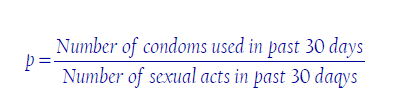 Study Aims
To reduce the number of items measuring pre-determined psychosocial measures at baseline: attitude , communication and confidence

To predict consistency in condom use at baseline and over follow-up visits by reduced form items measuring attitude, communication, and, confidence using Classical test theory and Rasch modeling
Items Measured at Baseline
Attitude : 16 items (Strongly agree, Agree, Disagree, Strongly disagree)

Communications : 12 items (Yes, No)

Confidence : 6 items (Very sure, Somewhat sure, Somewhat unsure, Very unsure)
Statistical Analyses
Conducted in 3 distinct phases
    - Item reduction phase 
    - Predictive modeling phase 
    - Sensitivity analysis to assess impact of 
      attrition
Statistical Analyses
Items reduction phase 

        - Classical test theory (CTT)
        - Rasch modeling (RM)
Item Reduction: Classical Test Theory
yij = tij +eij


                                       
cov (eij,ei’j’) =0 for i ≠ i’ , j ≠ j’ , and ,  cov(eij, ei’j) =0 for i ≠ i’
E(eij) =0 
Cov(tij, eij)=0
Observed score of
item i for person j
Error score
True score of item i for person j
Item Reduction: Classical Test Theory
Exploratory factor analysis using orthogonal rotation

Factors retained if 
           - Eigen values > 1
           - Factor loadings on the main factor > 0.40

Item-item correlation

Item-total correlation

Cronbach α to measure internal consistency of the score with reduced number of items within each measure
Item Reduction: Rasch Modeling
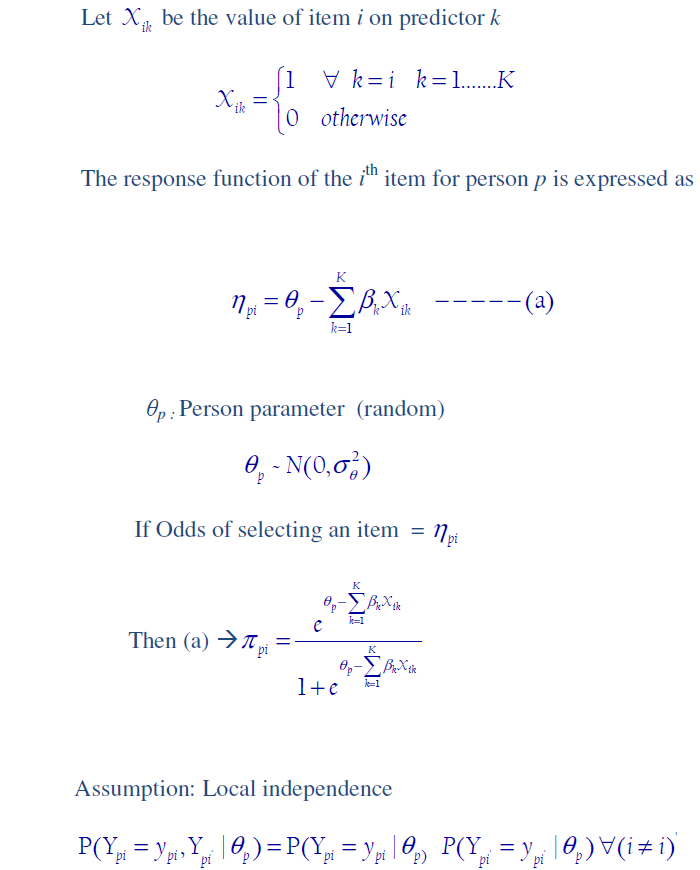 Item Reduction: Rasch Modeling
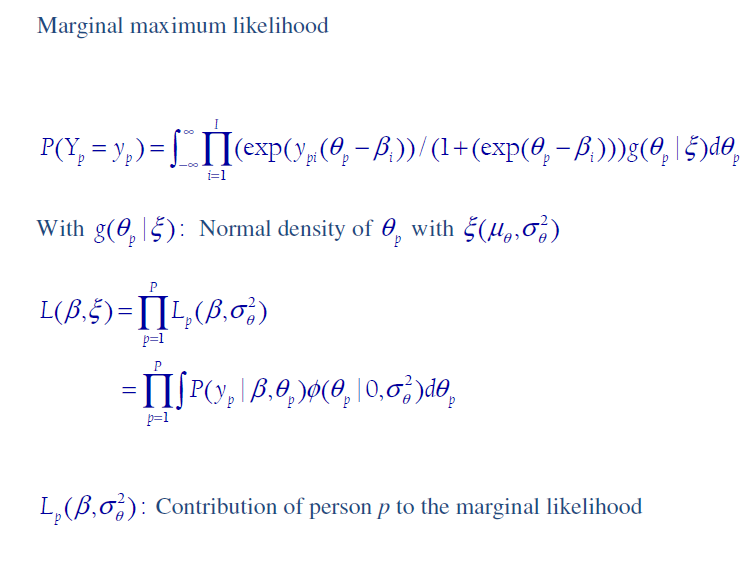 Item Reduction: Rasch Modeling
Fit Statistics (Unidimensionality of scale)
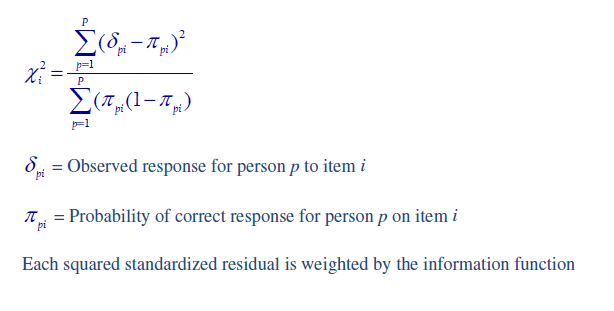 Item Reduction: Rasch Modeling
Evaluation of items

       - Distribution of item score
       - Point measure correlation
       - Item fit statistics
Predictive Modeling Phase
Generalized estimating equations
Results – Descriptives Baseline
Original polytomous items were recoded as binary
Results - CTT
Attitudes:                       2 factor solution 

                 Women’s beliefs                        Perceptions
                       (7 items)                                  (4 items)

Communication:        2 factor solution 
      
                 Communication                       Communication
                  with partners                             with relatives
                      (6 items)                                     (4 items)

Confidence:  1 factor solution (5 items)
Results- Rasch Model: Attitude
Results- Rasch Model: Attitude
Results- Rasch Model: Communication
Results- Rasch Model: Communication
Results- Rasch Model: Confidence
Results- Rasch Model: Confidence
Results – Items Selected by Rasch Modeling
6 items for attitude
6 items for communications
4 items for confidence
Consistency : range – 0.68-0.80
SEM=0.07;  
Factor analysis demonstrated 1 factor solution
Low value of residuals 
Correlations between item residuals close to zero
Results - Predictive Modeling
Results - Predictive Modeling
Consistency of Condom Use at Baseline
CTT
Consistency of condom use at baseline increases with unit increase in women's beliefs and perceptions, better communication with partners, and, confidence
Unit increase in age was associated with less consistency of condom use
Women reported having STD in last 6 months was associated with higher odds of consistency of condom use

Rasch
 Same results , only communication was not statistically significant
Consistency of Condom Use Over Follow-up
CTT
Consistency of condom use increases over time with unit increase in women's beliefs and perceptions measured at baseline

Rasch
 Consistency of condom use increases over time with unit increase in women's attitudes and confidence measured at baseline
Model Comparison
Rasch -> Higher log-likelihood and lower BIC and QIC
Sensitivity Analysis
Conducted in two ways 

         - Baseline information was carried forward for information
           missing at follow-up
         - Previous visit’s information was imputed 

The results were similar in both cases 
No change in findings between analysis with or without missing data
Conclusion
Equivalent model fit

Fewer items were selected using Rasch modeling 

Predictive model using Rasch selected items used fewer parameters than CTT (hence higher degrees of freedom)

Rasch model provided additional insights of psychosocial constructs for the same predictive model 

Rasch model – Efficient
Future Direction
Test-retest reliability of reduced scale and compare with pre-determined behavioral measures 

Incorporate information from sexual diary and products returned at the end of each follow-up visit
Acknowledgement : Dr. Maurizio Macaluso,
                                   Division of Biostatistics and Epidemiology
                                   Cincinnati Children’s Hospital Medical Center




Thank you
Appendix
Results - CTT
Correlations Between Classical and Rasch Selected Items
Results – Items Selected by Rasch Modeling
Original items as Baseline
Original items as Baseline
Original items as Baseline
Results- Items selected by CTT and Rasch Modeling for Attitude
Results- Items selected by CTT and Rasch Modeling for Communication
Results- Items selected by CTT and Rasch Modeling for Confidence